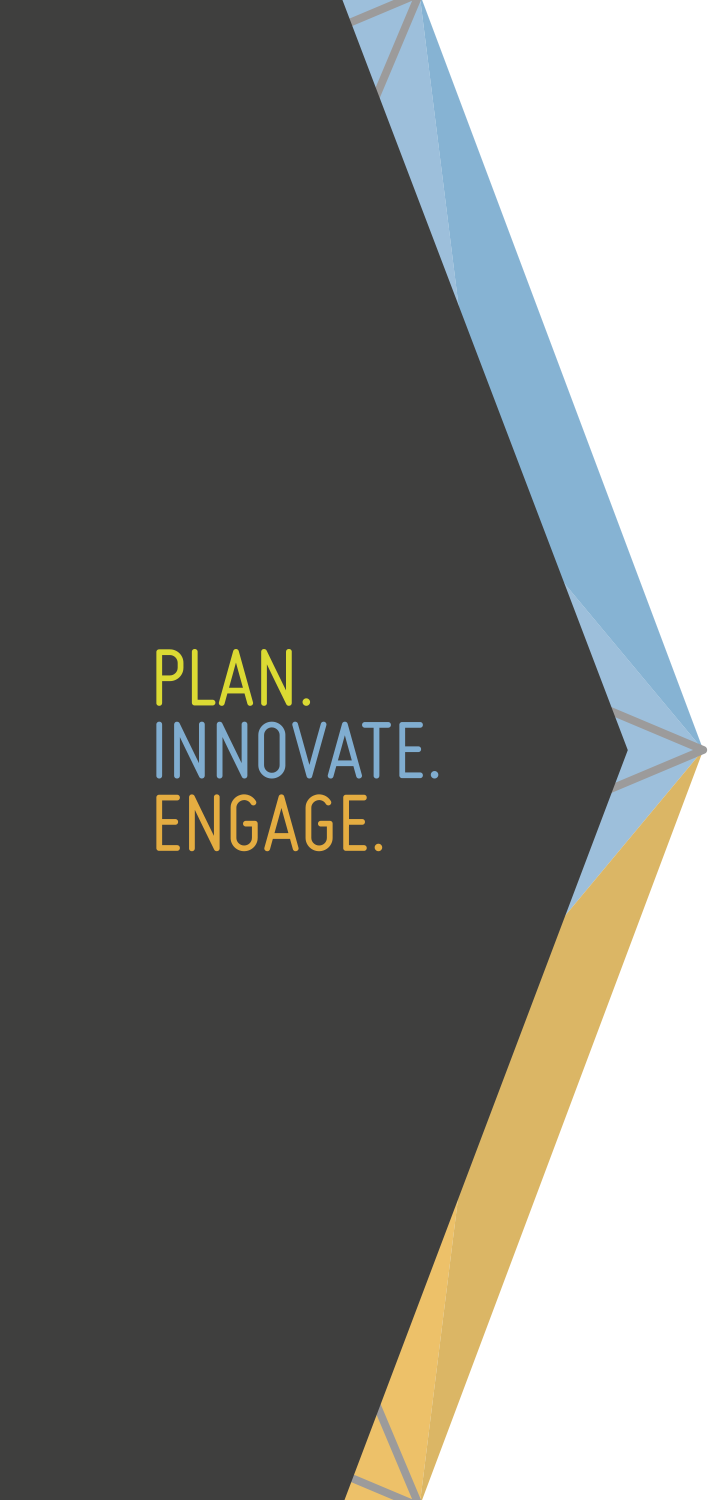 ETIP SNET (European Technology and Innovation Platform  for Smart Networks for Energy Transition)R&I activities
First ETIP SNET regional workshop, Aachen, 18 September 2017
Eric Peirano, Ph.D., TECHNOFI, COO
Outline
The ETIP-SNET 2017-2026 R&I roadmap

  The path towards the updated roadmap and next IPs

  The coming 17-19 implementation plan

  Contribution expected from the workshop participants
A new roadmap and associated Implementation Plans
Integrated energy system
Electricity system
Integration of storage + other flexibilities Integration with other energy networks
Electricity system
Integration of RES
ETIP SNET roadmap 2020-2029
EEGI roadmap
2013-2022
ETIP-SNET roadmap 2017-2026
IP 21-23
IP 19-21
IP 17-19
IP 16-18
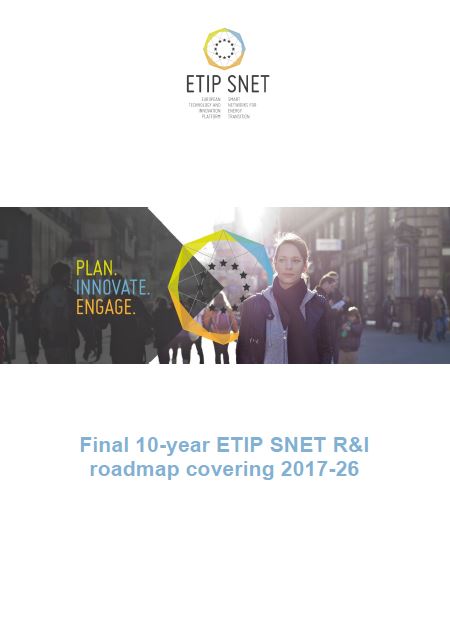 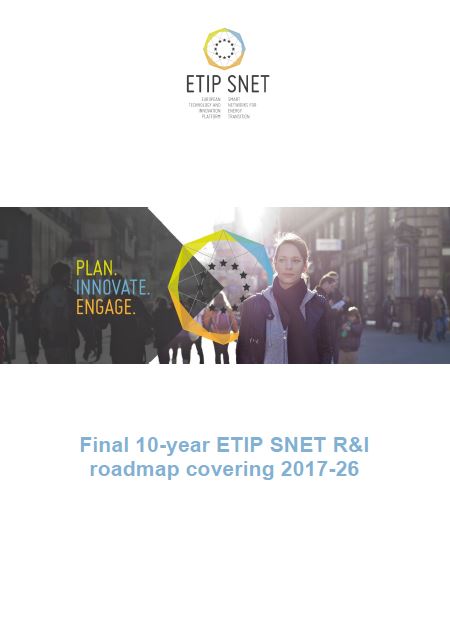 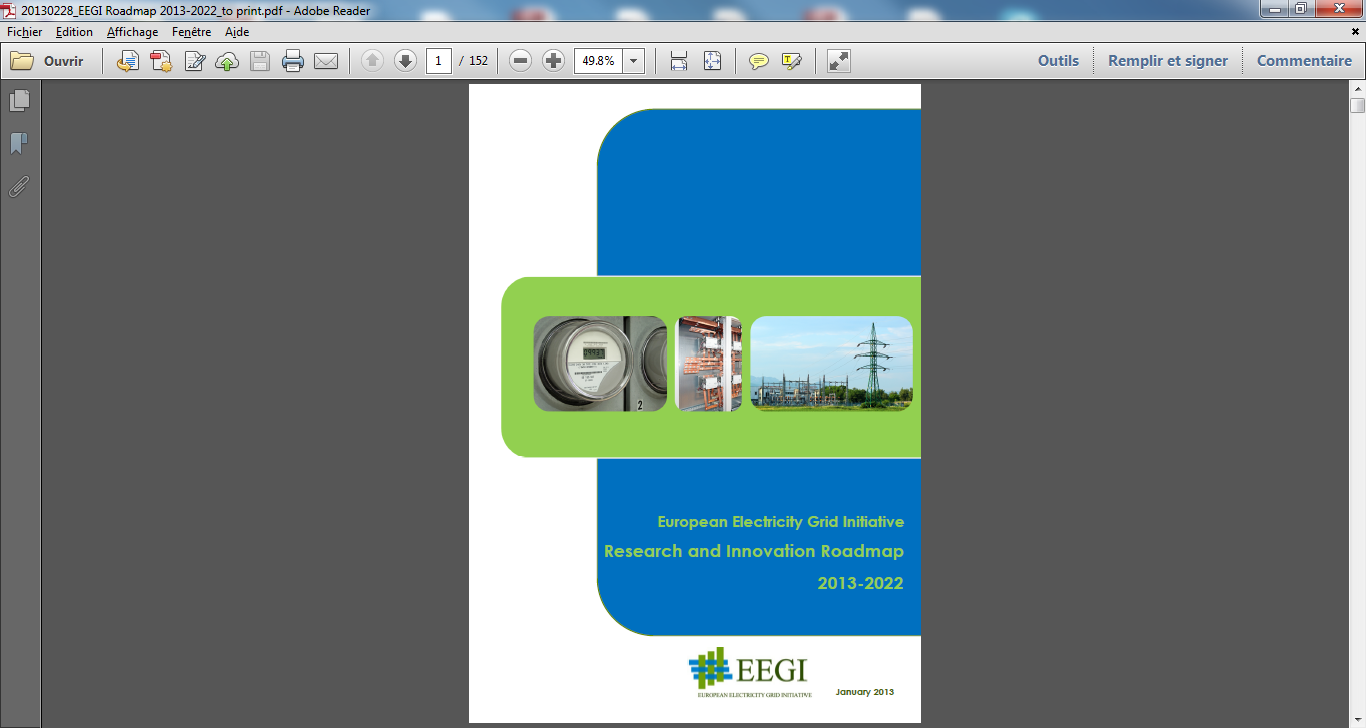 To be published 
during Utility Week 2017
IPs every year
To be updated
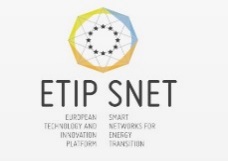 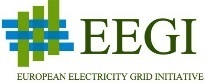 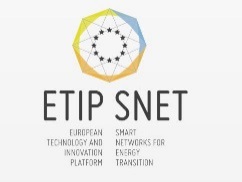 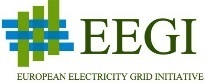 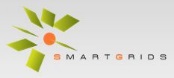 INTENSYS4EU
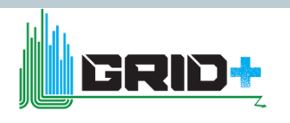 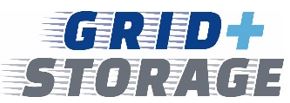 Electricity grid = backbone of energy system
Offers flexibility solutions and enables the integration of all flexibility means
Information and Communication Technologies
Electricity consumption
Demand flexibility
Electricity networks
Interactionswith other 
energy networks
Innovations to enhance grid reliability and flexibiliy
Sources of flexibility
Electricity generation
Generation flexibility
(RES and thermal)
EnergyStorage
Flexibility is addressed in several functional objectives
Distribution
Transmission
Outline
The ETIP-SNET 2017-2026 R&I roadmap

  The path towards the updated roadmap and next IPs

  The coming 17-19 implementation plan

  Contribution expected from the workshop participants
ETIP SNET process hierarchy
EC consultation process
Member States
ETIP SNET experts (WGs)
Public consultation
Regional workhops
Lessons learnt
Needs for further specific R&I activities
Implementation plans for the innovations
Barriers to innovation deployment
Monitoring of projects
assess the coverage of the R&I activities by
 national and European projects
ETIP SNET experts (WGs)
Proposal to structure the next IPs and the next roadmap
electricity/heat (e.g heat pumps) and electricity/gas (e.g. power-to-gas)
Flexible generation (large-scale)
Consumers connected at transmission or distribution level
Power Transmission Networks
Large-scale storage
Other energy networks(gas, heat)
Power Distribution Networks
Distributed storage
Flexible generation (distributed)
Proposal to structure the next IPs and the next roadmap
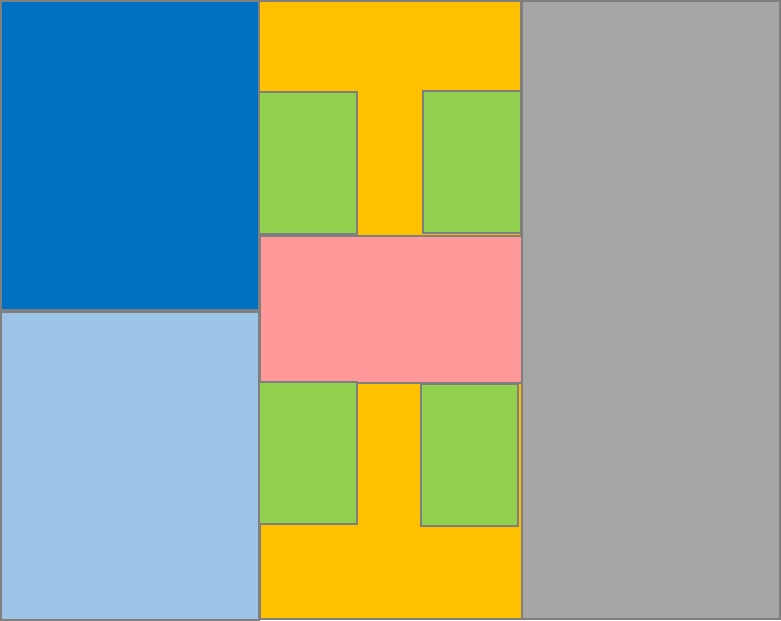 Market layer
Financial flows
Communication layer
Data flows
Hardware layer
Cyber-physical layer 
(software embedded in hardware components of the energy system, IT network managed by system operators)
Outline
The ETIP-SNET 2017-2026 R&I roadmap

  The path towards the updated roadmap and next IPs

  The coming 17-19 implementation plan

  Contribution expected from the workshop participants
Structure of the IP 17-19
New structure of the IP: highlight the synergies and interfaces within the energy system
Structure of the initial draft IP
identification of synergies between topics
High-RES and empowered end-user energy system: governance and market design
3 topics
Transmission
Digitalisation of the energy system
11 topics
6 topics
Distribution
Storage, sector interfaces
Integrated grid with improved interfaces between energy system components (such as gas and heat)
7  topics
2
Flexible generation
2
7
1
56 topics
Digitalisation
Improved components of the energy system: electricity networks (transmission & distribution), generation units (thermal, variable renewable, hydro, etc.) and storage
39 topics
Structure of the IP 17-19
New structure of the IP: highlight the synergies and interfaces within the energy system
High-RES and empowered end-user energy system: governance and market design
Digitalisation of the energy system
Integrated grid with improved interfaces between energy system components (such as gas and heat)
Governance and market design
Digitalisation
Improved components of the energy system: electricity networks (transmission & distribution), generation units (thermal, variable renewable, hydro, etc.) and storage
Transmission
39 topics
Distribution
Storage, sector interfaces
Flexible generation
The coming IP 17-19
Market design for trading of heterogeneous flexibility products: develop a flex market concept that allows the trading of ‘heterogeneous’ flexibility products (coupling electricity, heat and gas markets, both at the wholesale and retail level), taking into account the specific capabilities of each resource;
2
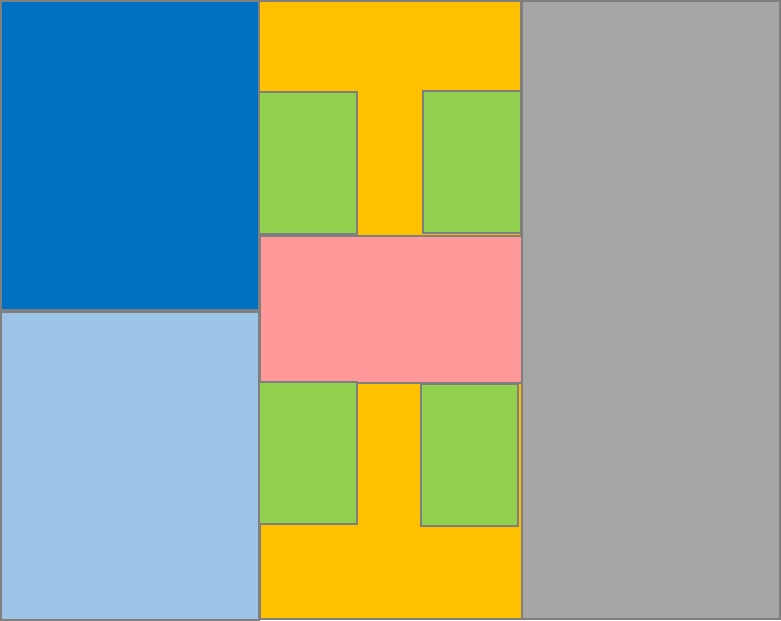 1
2
3
4
5
6
Cybersecurity of critical energy infrastructures: assess in depth cybersecurity issues and propose solutions so as to maintain the system robust against possible cyber threats
9
7
8
9
29
Design and demonstration of grid digitalization: specify and demonstrate for the future energy system the digital technologies ensuring system reliability.*
* Includes “ intelligent demand and response assets appliances”
7
24
25
26
27
7
20
28
The coming IP 17-19
Coupling of electricity and thermal sectors: developing methodologies and tools to quantify and test the technical and cost performances of the coupling while addressing governance and market issues.
10
12
10
34
Multiservice storage applications: demonstration of bulk storage integration options in the transmission system aimed to valorise the multi (ancillary) services offered by these technologies.
23
22
15
13
14
26
36
25
33
38
35
37
39
13
20
19
18
28
14
11
15
31
33
Developing the next generation of flexible thermal power plants: to achieve a robust, sustainable, flexible and efficient TPG fleet, able to meet the future (electricity) system needs at an affordable cost.
27
21
31
32
11
16
30
29
35
Improved flexibility and service capabilities of RES to provide the necessary ancillary services in scenarios with very large penetration of renewables: design RES generators able to ensure all needed ancillary services for system reliability when reaching 100% RES penetration;
20
18
19
17
33
34
12
10
Outline
The ETIP-SNET 2017-2026 R&I roadmap

  The path towards the updated roadmap and next IPs

  The coming 17-19 implementation plan

  Contribution expected from the workshop participants
Contribution expected from the workshop participants
To foster networking and exchange of positive and negative experiences between projects at EU and national/regional levels.
To help the ETIP SNET detect national projects with strong EU added value and feed the monitoring process to appraise the coverage of the existing knowledge.
To help the ETIP SNET identify the need for further specific R&I activities to be specified in the updated roadmap and next IPs.
To help the ETIP SNET identify barriers to innovation deployment.
To inform the ETIP SNET about good practices gained in pilots and demonstration activities (monitoring process).
To inform the ETIP SNET about the implementation plans for the innovations so as to support knowledge transfer to all stakeholders.
Thank you for your attention
More information: 

etip-snet.eu 

info@etip-snet.eu
@etipsnet 

linkedin.com/groups/8208338
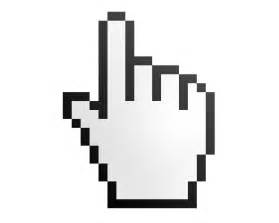 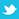 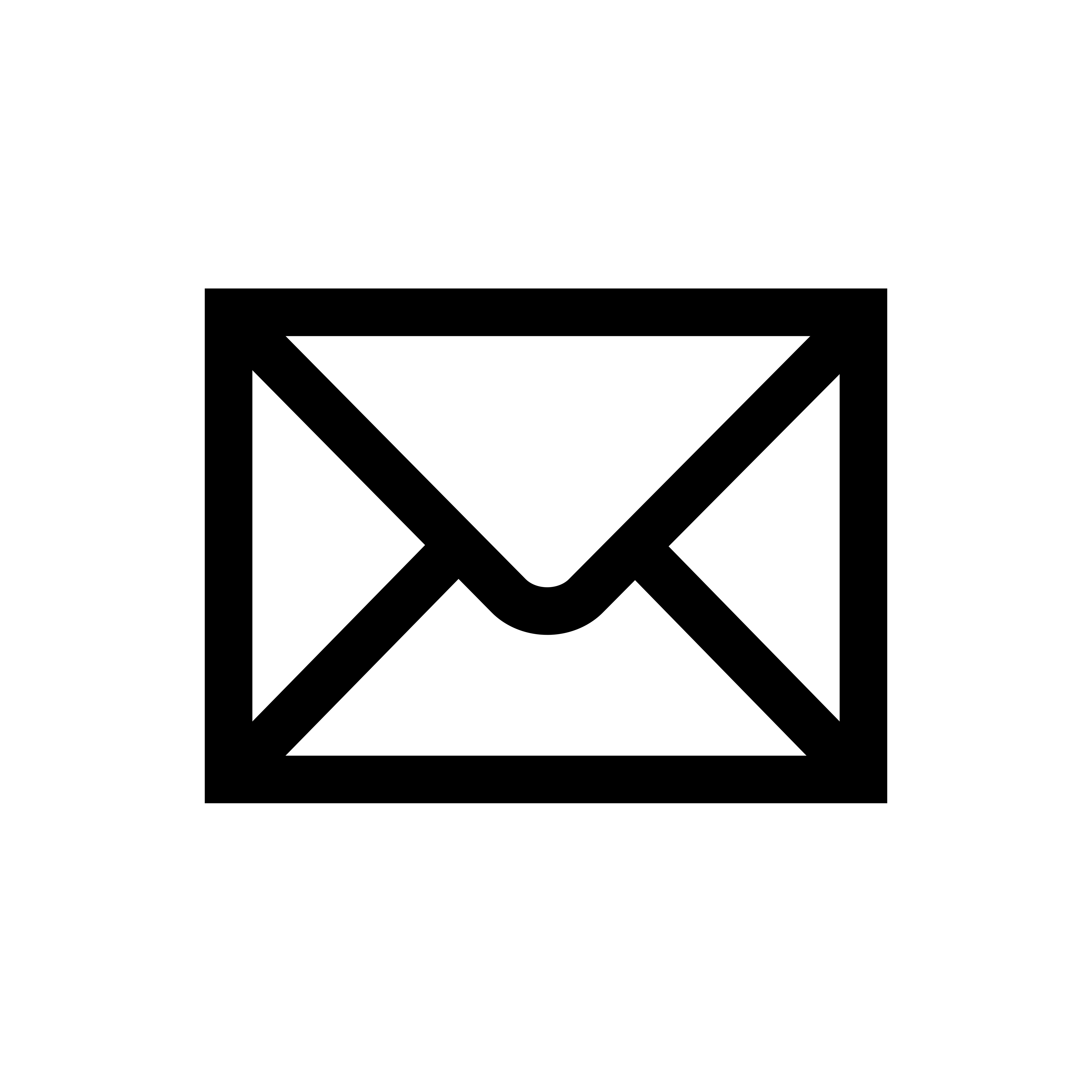 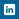